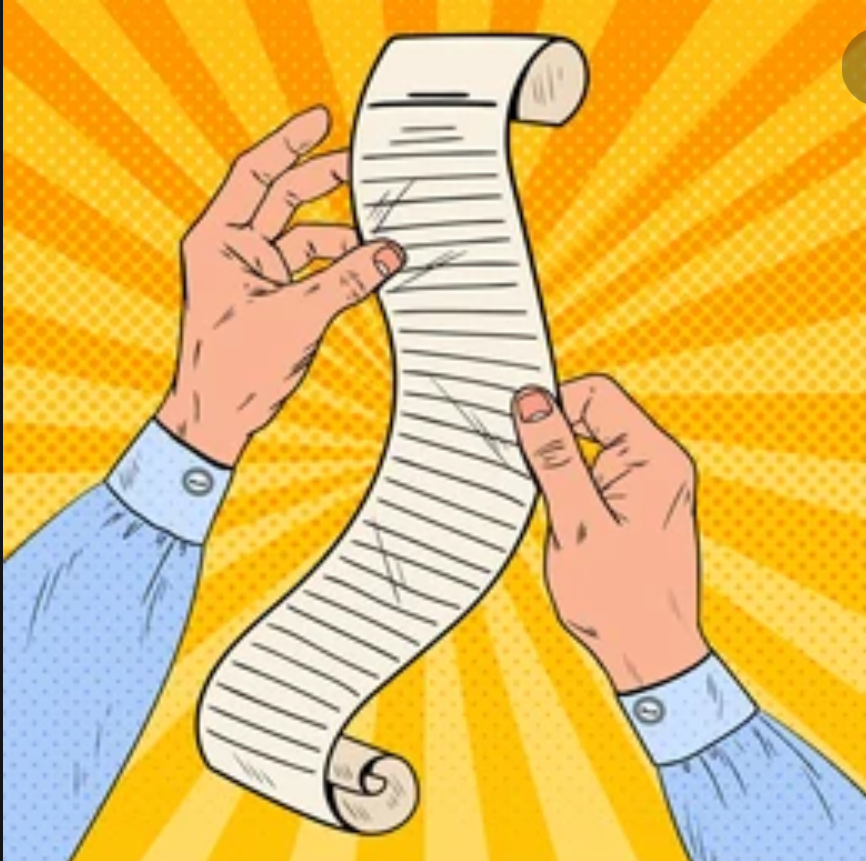 HTML: Lists
Lists
Types of Lists:
<ul></ul> for an unordered list
<ol></ol> for an ordered (numbered) list
Inside either, you have multiple list items
<li></li>
Put it together: Either:
<ul>
     <li>kitten</li>
     <li>puppy</li>
     <li>puggle</li>
</ul>
OR
<ol>
     <li> Avengers: End Game (2.8 billion) </li>
     <li> Avatar (2.79 billion) </li>
     <li>Titanic (2.2 billion </li>
     <li>Star Wars: The Force Awakens (2.1 billion ) </li>
     <li> Avengers: Infinity War (2.05 billion) </li>
</ol>
What lists look like 
in your browser
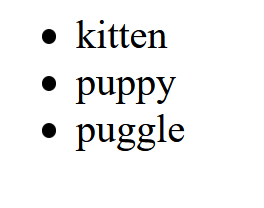 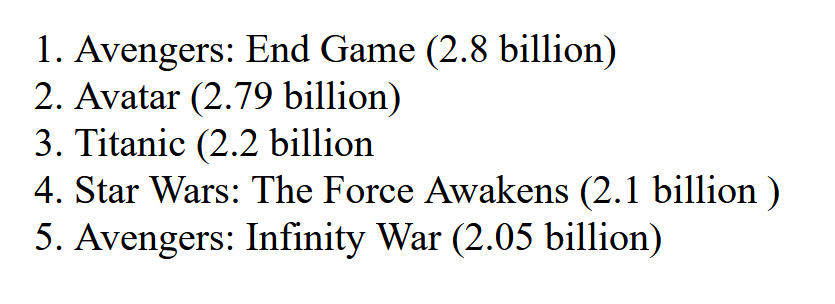 2-2
Lists Do’s and Don’ts
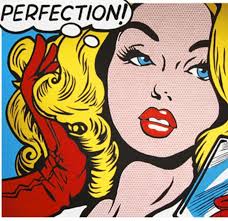 YES!
NO
<ol>
<li> <p> You can put a paragraph here </p>
</li>
<li> <h2> You can put a header here too
       </h2>
       <p> You can put just about anything inside 
               the list item
        </p>
</li>
</ol>
You can put a paragraph, or a header, or multiple paragraphs and headers inside of a list item.  
You can put almost any other tag inside of the list item
You can even put another list inside of a list item! (see next slide…)
<p>
<ol>
<li> a list item</li>
<li> another list item</li>
</ol>
</p>
Can’t put lists inside of paragraphs or headers!!!!
This is BAD!
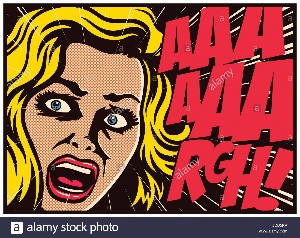 NO
<ol> This is a list
<li> a list item</li>
<li> another list item</li>
</ol>
Only <li></li> can go in an <ol> and a <ul>!!!
This is BAD!
<h2> This is a list</h2>
<ol> <li> a list item</li>
<li> another list item</li>
</ol>
Use the header tags to make a list header!
2-3
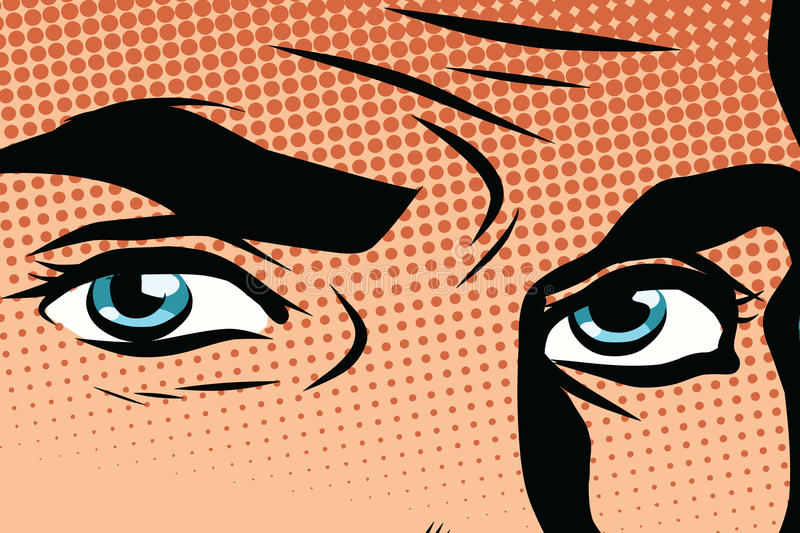 To put a list inside of a list:
Step 1: Create the outer list:
<ul><li> Cats </li>
       <li> Dogs </li>
       <li> Wombats </li>
</ul>
Step 2: Create the inner list:
<ol><li> Bulldog</li>
       <li> Poodle </li>
       <li> Husky </li>
       <li> Mutt </li>
</ol>
Step 3: Validate your code!!!
Make sure these two lists are valid html code
Step 4:  Copy the inner list and paste it INSIDE a list item in the outer list
In this case, I’m going to paste it inside the Dogs list item:

<ul><li> Cats </li>
       <li> Dogs 
             <ol><li> Bulldog</li>
                    <li> Poodle </li>
                    <li> Husky </li>
                    <li> Mutt </li>
             </ol>
       </li>
       <li> Wombats </li>
</ul>
2-4
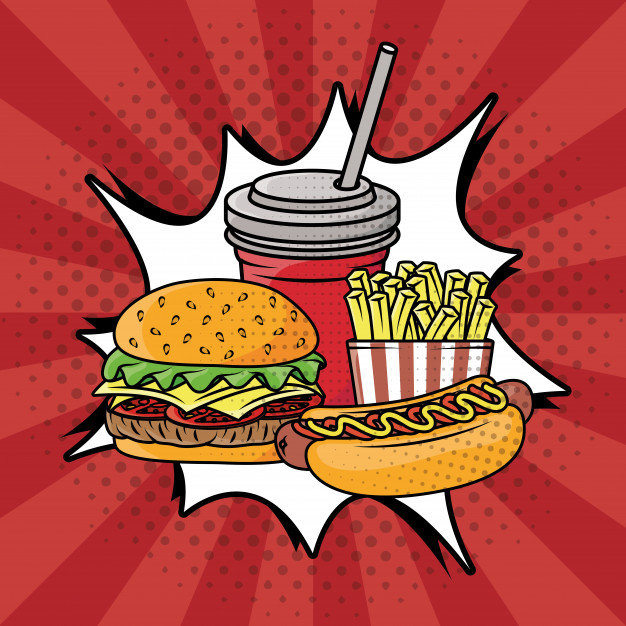 Takeaways:
There are ordered and unordered lists (<ol> and <ul>)
ONLY list items can go inside <ol> and <ul> lists
Lists cannot go inside of headers (<h1>…<h6>) or paragraphs (<p>)
However, headers and paragraphs can go inside of list items!
E.g., <ul>              <li>  <h2>Cookies</h2><p> I adore cookies!!! </p>              </li>       </ul>
And you can put lists inside of lists
By putting the second list INSIDE of a list item in the first list
E.g., <ul>              <li> Cookies                    <ol><li> Oreos</li>                           <li> Chocolate Chips </li>                           <li> Thin mints </li>                    </ol>               </li>               <li> donuts</li>       </ul>
VALIDATE YOUR CODE!!!
2-5